Автоматизация внутренней работы медицинского учреждения с помощью сервиса «Битрикс24»
Михаил Болдырев, boldyrev.ru
Студия Клондайк, klondike-studio.ru
Вопросы доклада
Необходимость автоматизации бизнес-процессов для мед. учреждений.
Отличие корпоративного портала «Битрикс24» от МИС.
Организация бизнес-процессов для руководства и менеджмента с помощью «Битрикс24».
Организация первичных продаж медицинских услуг с помощью «Битрикс24».
Отдельные сервисы «Битрикс24».
1. Необходимость автоматизации бизнес-процессов для медицинских учреждений.
IT-инфраструктура клиники
Бухгалтерия (1С)
МИС 1С:Медицина
ОБМЕН ДАННЫМИ
Пациент
Сайт
(1С-Битрикс)
ЛПУ
Врач
Бизнес-процессы (Битрикс24)
Две категории сотрудников ЛПУ
Медицинский персонал (врачи, медсестры).
Руководство и менеджмент.
 
И у тех и у других своя специфика деятельности. Если нет единого готового решения – используют два программных продукта.
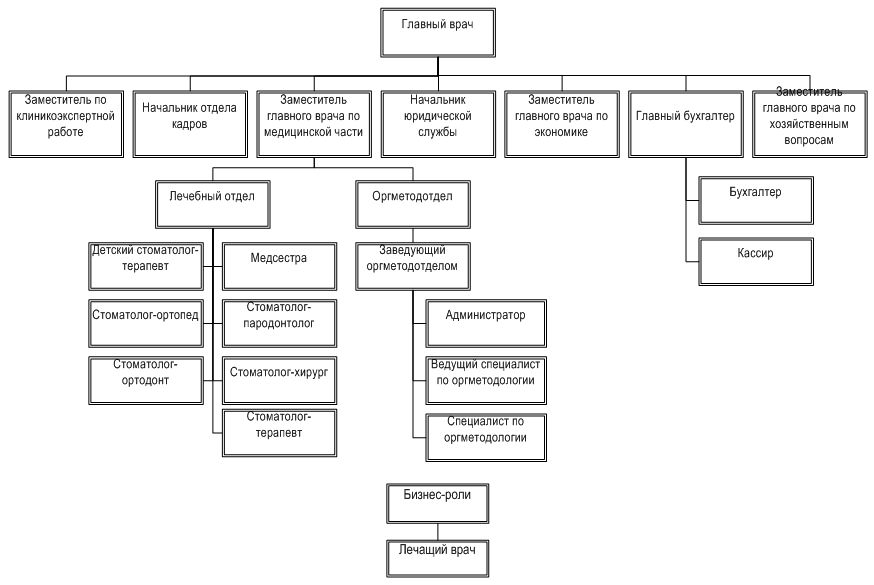 Типовая организационная структура
Руководство и менеджмент
Необходимость автоматизации бизнес-процессов
Организация бизнес-процессов для руководства и менеджмента ЛПУ.
Организация первичных продаж медицинских услуг.
Отдельные сервисы (почта, телефония, хранение документов, и др.).
2. Отличие корпоративного портала «Битрикс24» от МИС
МИС работает с пациентами, а Битрикс24 работает с бизнес-процессами!
Медицинская информационная система (МИС)
Комплексная автоматизированная информационная система для автоматизации деятельности ЛПУ, в которой объединены система поддержки принятия медицинских решений, электронные медицинские записи о пациентах, данные медицинских исследований в цифровой форме, данные мониторинга состояния пациента с медицинских приборов, средства общения между сотрудниками, финансовая и административная информация.
Классическая схема работы МИС
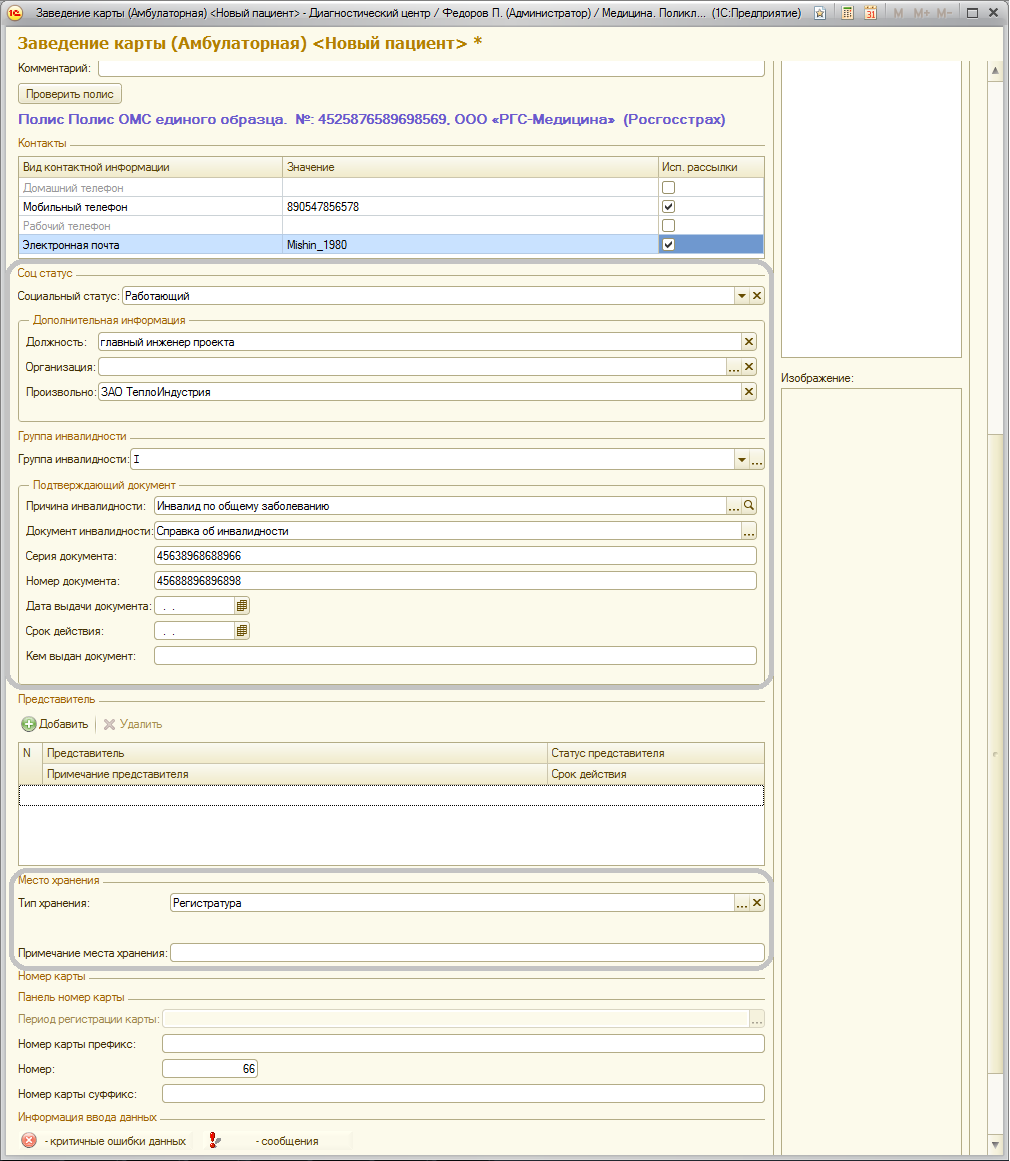 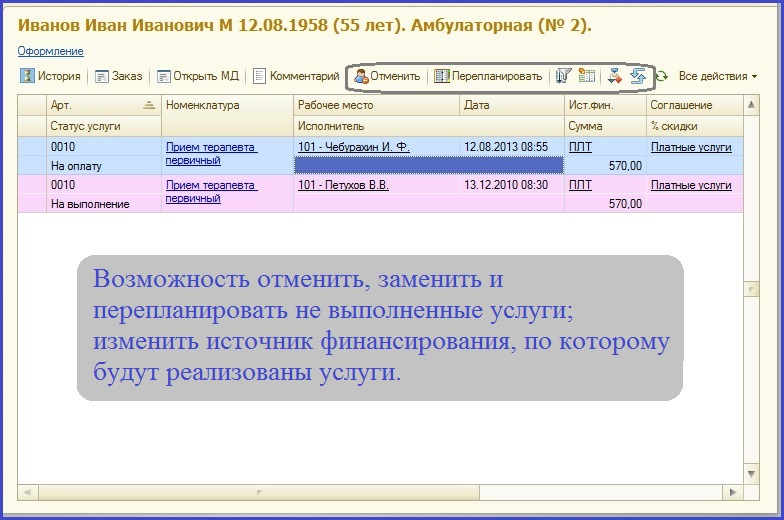 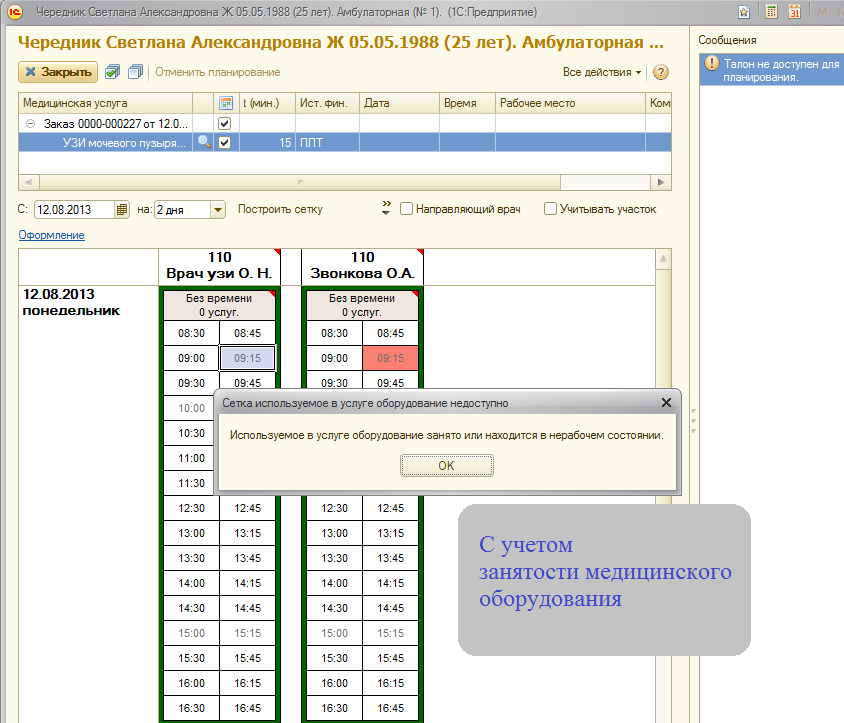 Битрикс24
Полный комплект инструментов для организации работы компании.

В «Битрикс24» нельзя написать анамнез больного или прикрепить туда снимок МРТ, но в данном случае это и не нужно.
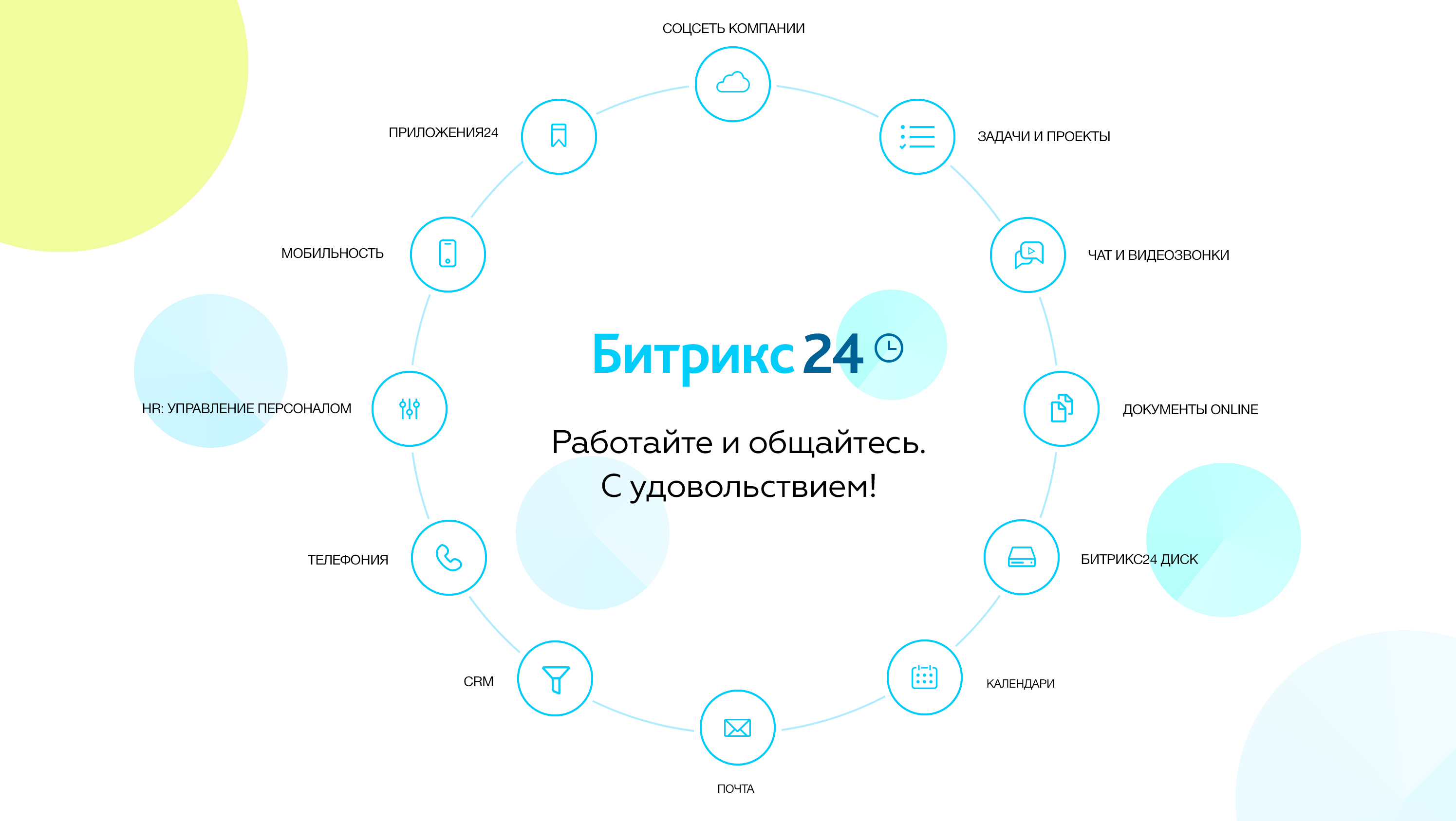 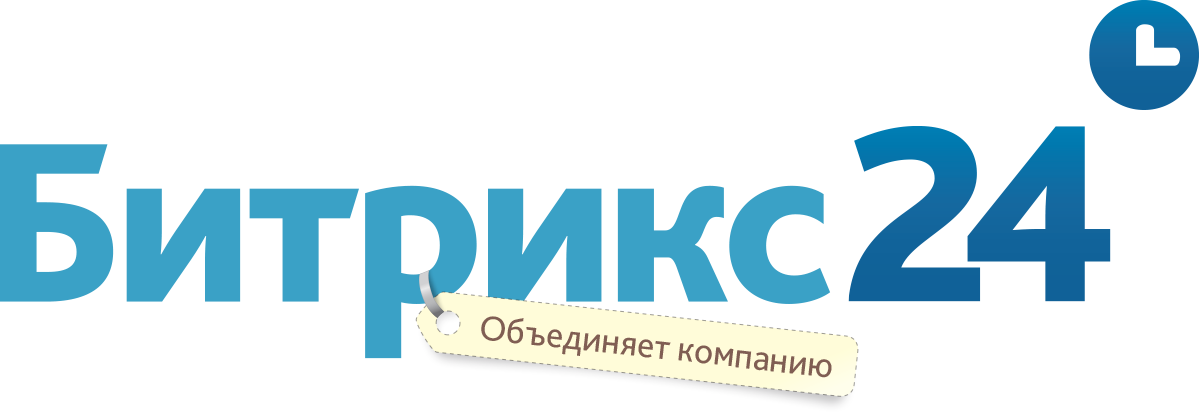 3. Организация бизнес-процессов для руководства и менеджмента ЛПУ с помощью «Битрикс24».
Что такое бизнес-процесс?
Бизнес-процесс — это совокупность взаимосвязанных мероприятий или задач, направленных на создание определенного продукта или услуги для потребителей.
Типовые бизнес-процессы
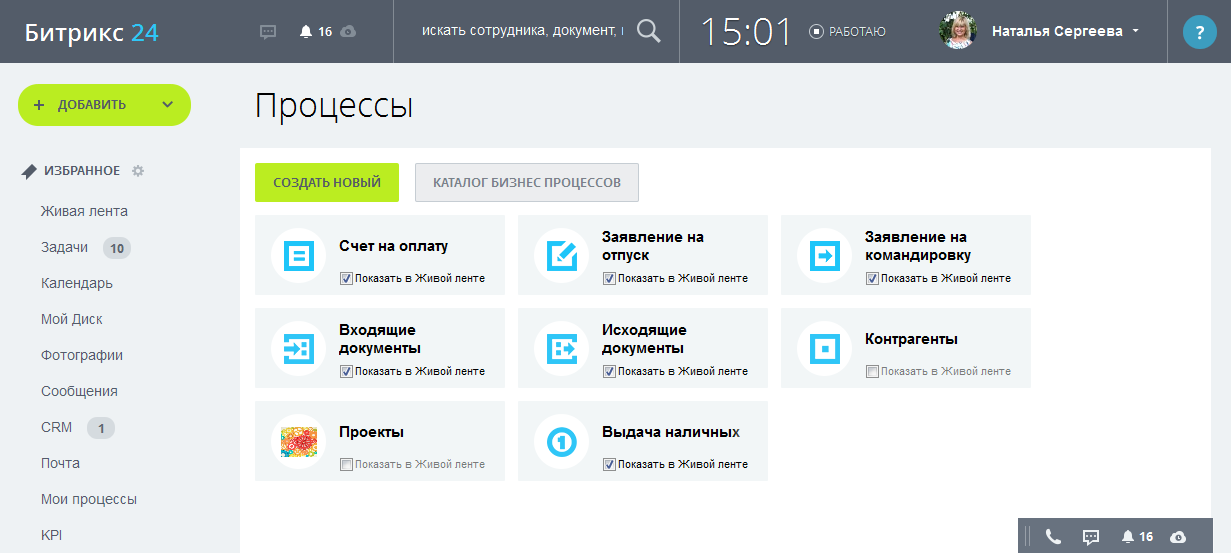 Какие бывают бизнес-процессы?
Управляющие — бизнес-процессы, которые управляют функционированием системы. Примером управляющего процесса может служить Корпоративное управление и Стратегический менеджмент.
Операционные — бизнес-процессы, которые составляют основной бизнес компании и создают основной поток доходов. Примерами операционных бизнес-процессов являются Снабжение, Производство, Маркетинг и Продажи.
Поддерживающие — бизнес-процессы, которые обслуживают основной бизнес. Например, Бухгалтерский учет, Подбор персонала, Техническая поддержка, АХО.
Проблемы в бизнес-процессах
Непродуктивное использование трудовых ресурсов (в производственные процессы не лезем).
Нарушенная коммуникация между сотрудниками клиента (постановка задач и контроль их выполнения).
Ведение клиентской базы (любая работа с контрагентами, в т.ч. бухгалтерия).
4. Организация первичных продаж медицинских услуг с помощью «Битрикс24».
Как построить бизнес-процессы в продажах?
Не надо делать сложно!
Максимально упрощаем продажи:
5. Отдельные сервисы «Битрикс24».
Живая лента
Обмен сообщениями
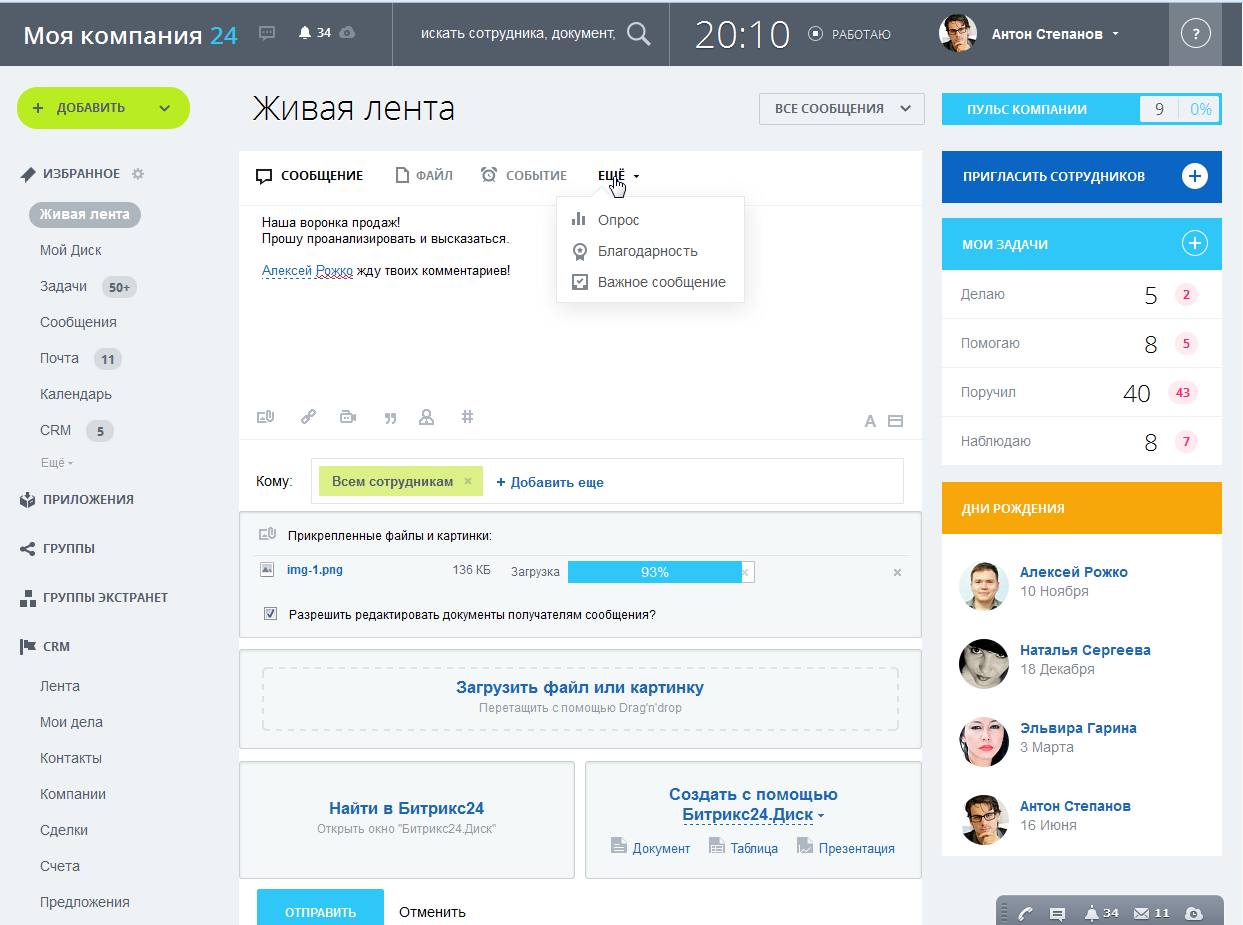 Задачи
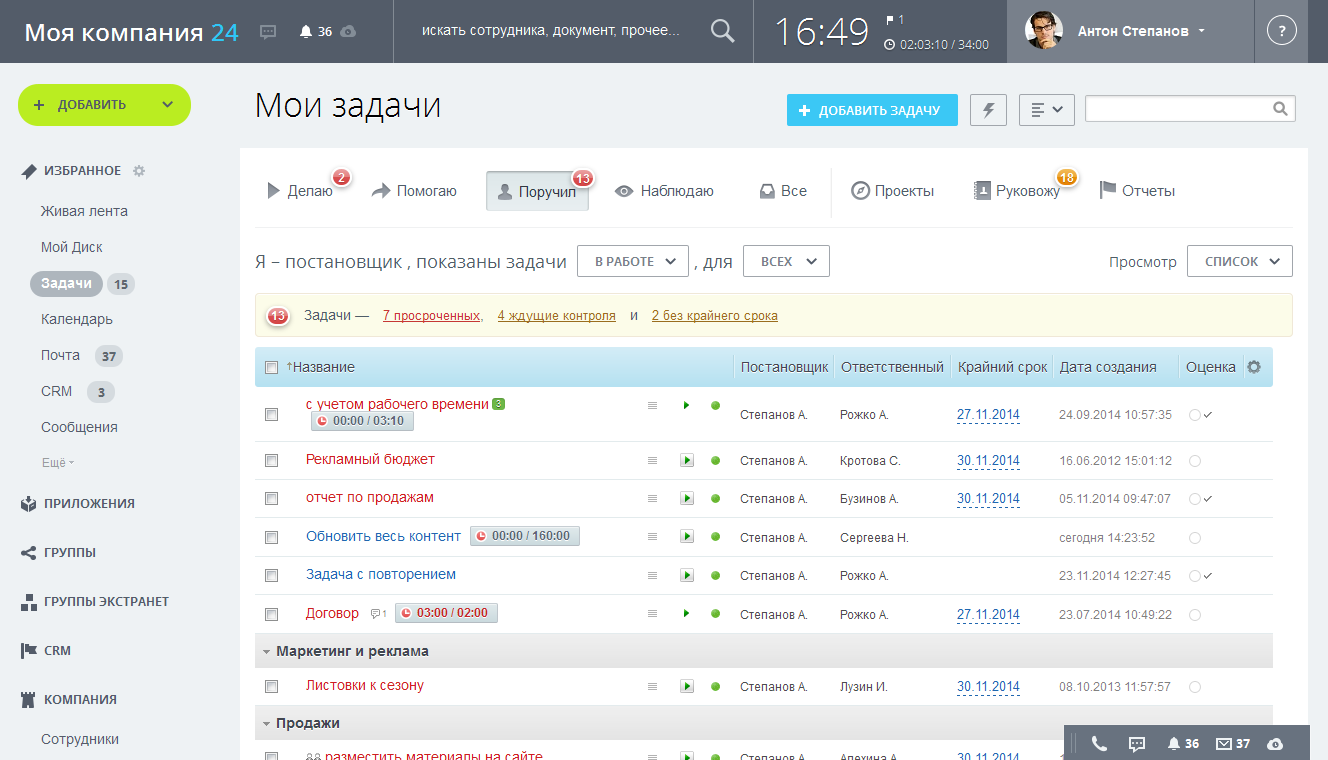 Документы
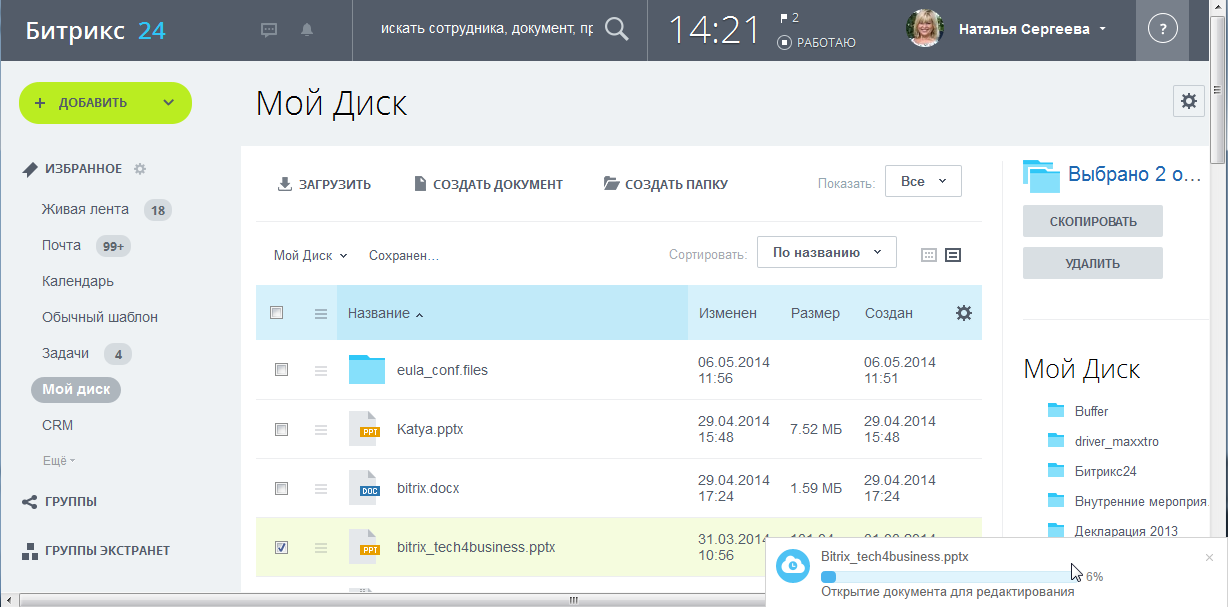 Календари
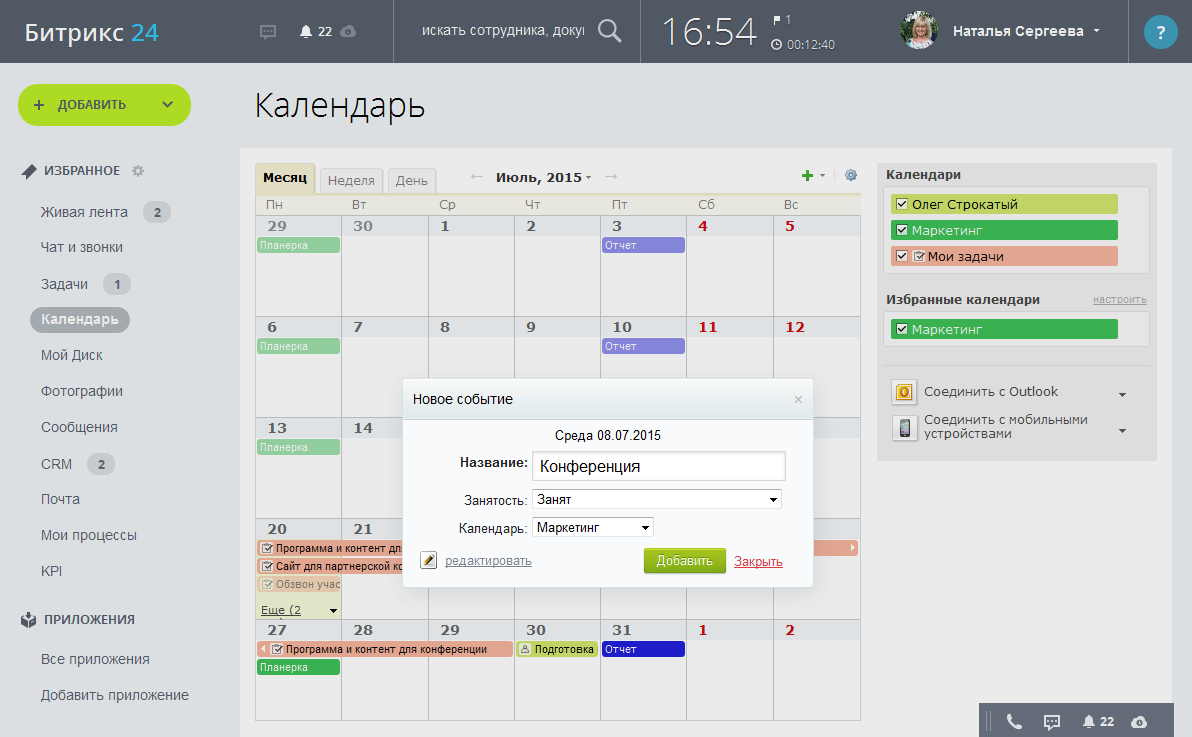 Управление продажами
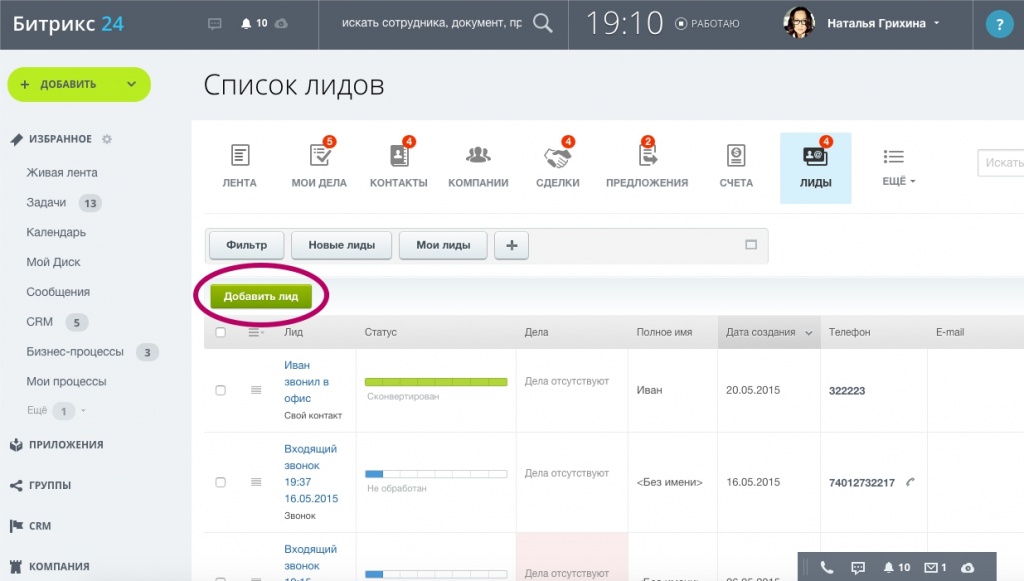 Телефония
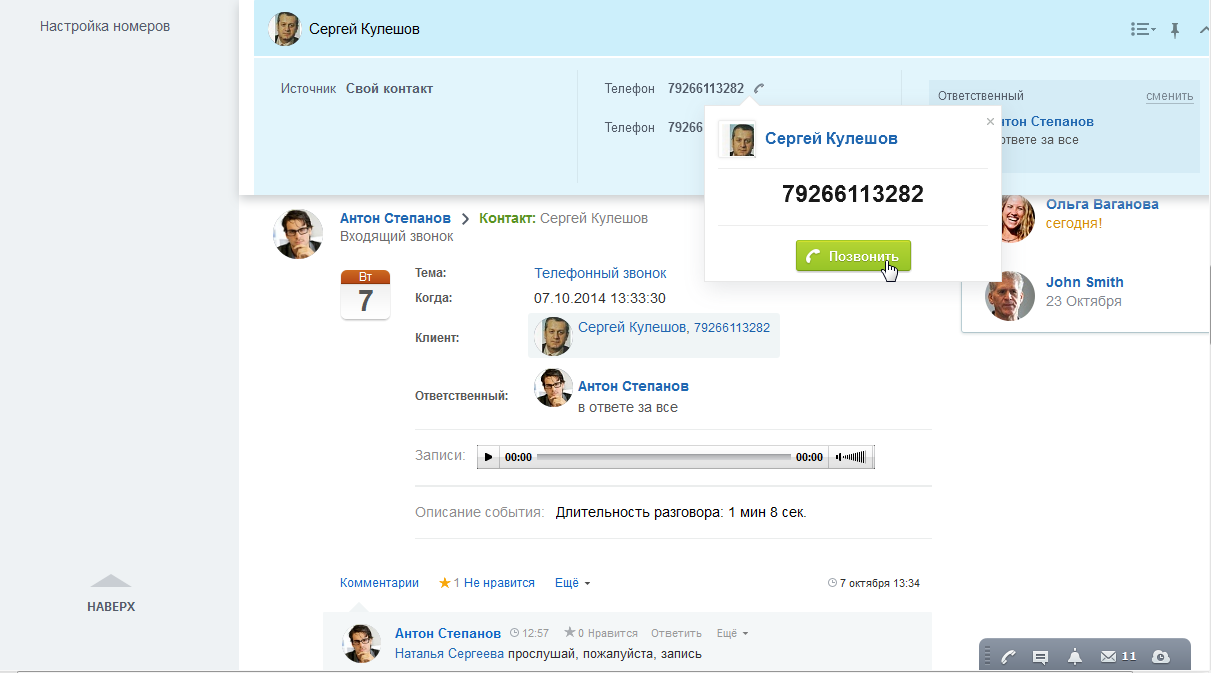 bitrix24.lifehacker.ru/openclinic.html
Автоматизация внутренней работы медицинского учреждения с помощью сервиса «Битрикс24»
Михаил Болдырев, boldyrev.ru
Студия Клондайк, klondike-studio.ru